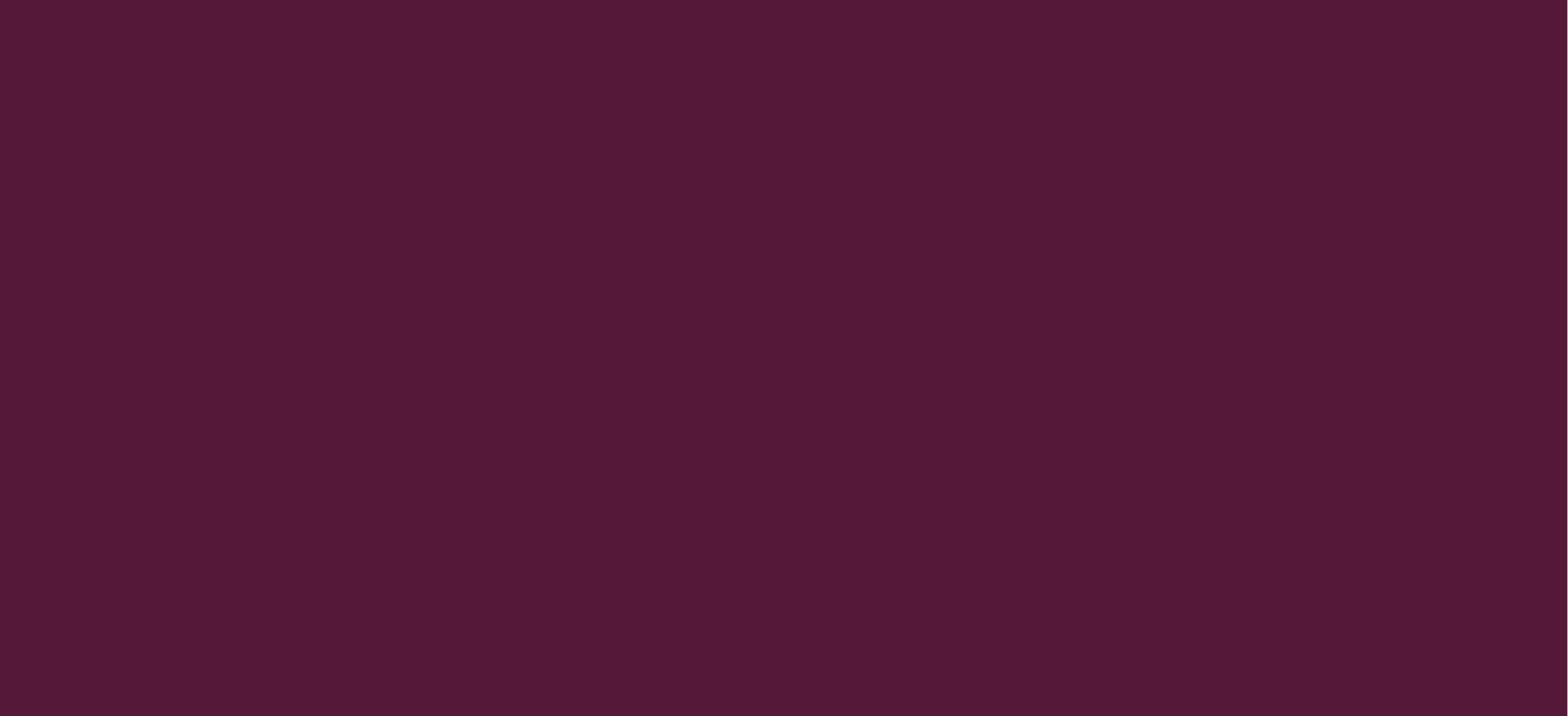 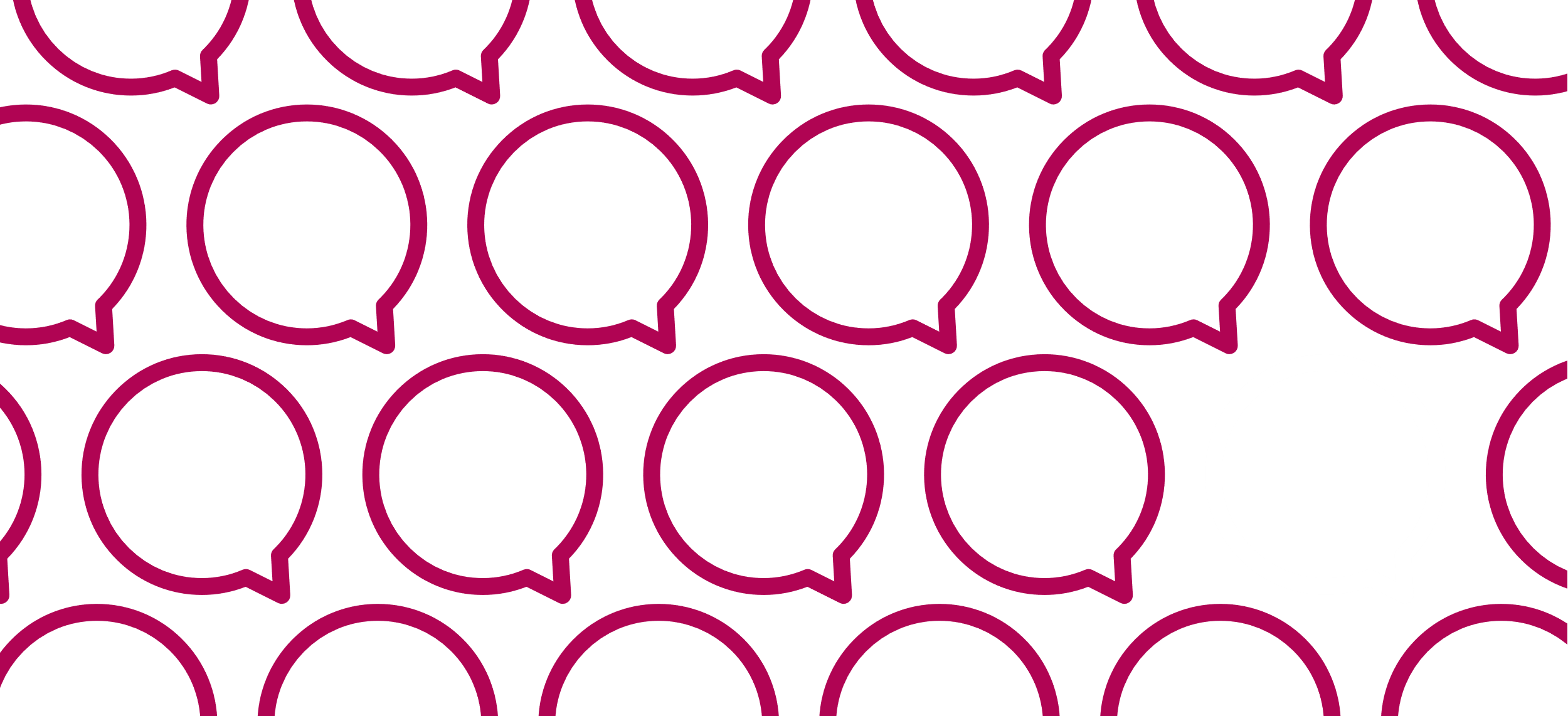 Introduction to Care Opinion
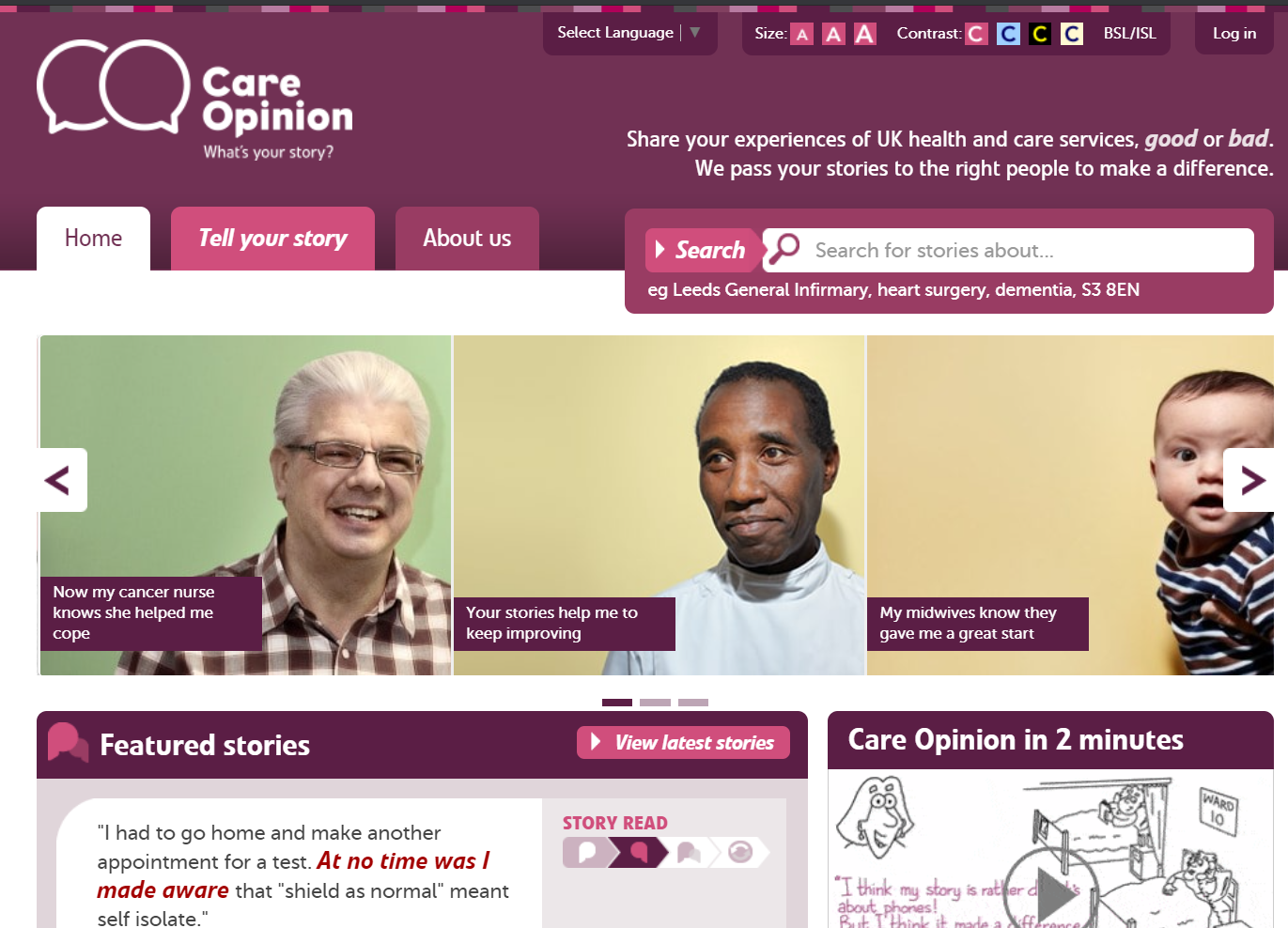 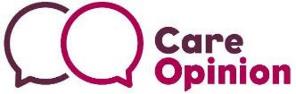 Who are we?
Care Opinion is a non-profit social enterprise, based in Sheffield and Stirling.

We have been sharing people’s experiences of health and care services online since 2005, and we have built a national and international reputation for our innovative and value-led approach to online feedback. 

At Care Opinion we make it safe and simple to share your story online and see other people's stories too. You can see how stories are leading to change.
How is Care Opinion funded? | Care Opinion
Meet the Care Opinion team | Care Opinion
The story-telling flow – it’s about the conversation
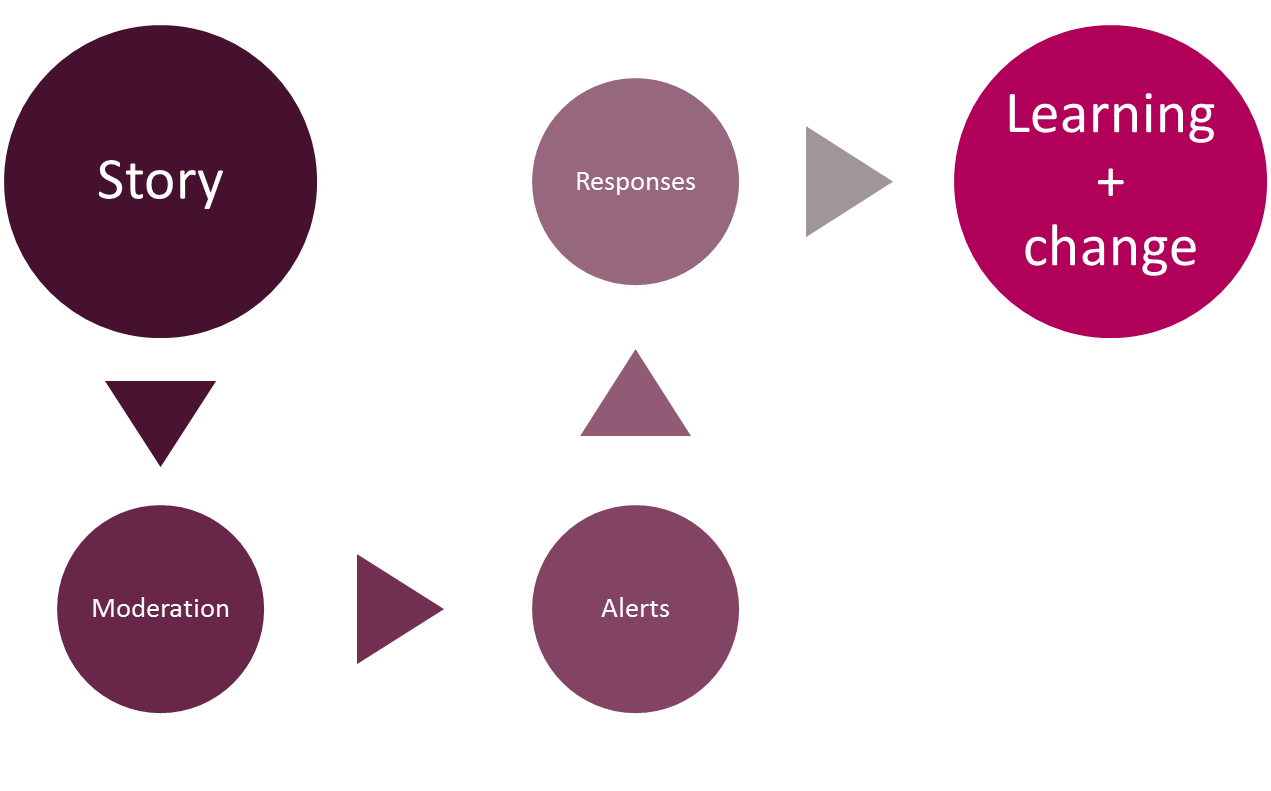 Care Opinion in 2 minutes
Watch this short video to find out more about Care Opinion.
[Speaker Notes: Embed code is available for you to use this video on your site.]
Mission, Vision & Values
Our vision
What do we want to see?
We want people to be able to share their experiences of health and care in ways which are safe, simple, and lead to learning and change.




Our mission
Our mission, in a nutshell, is to provide an online platform so that people can share honest feedback easily and without fear

Our values
How will we pursue our mission?

Innovation        Transparency         Inclusivity         Positivity         Humanity
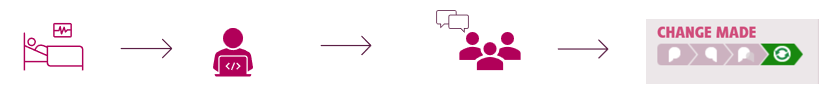 The “tell your story” workflow is our full process on the website
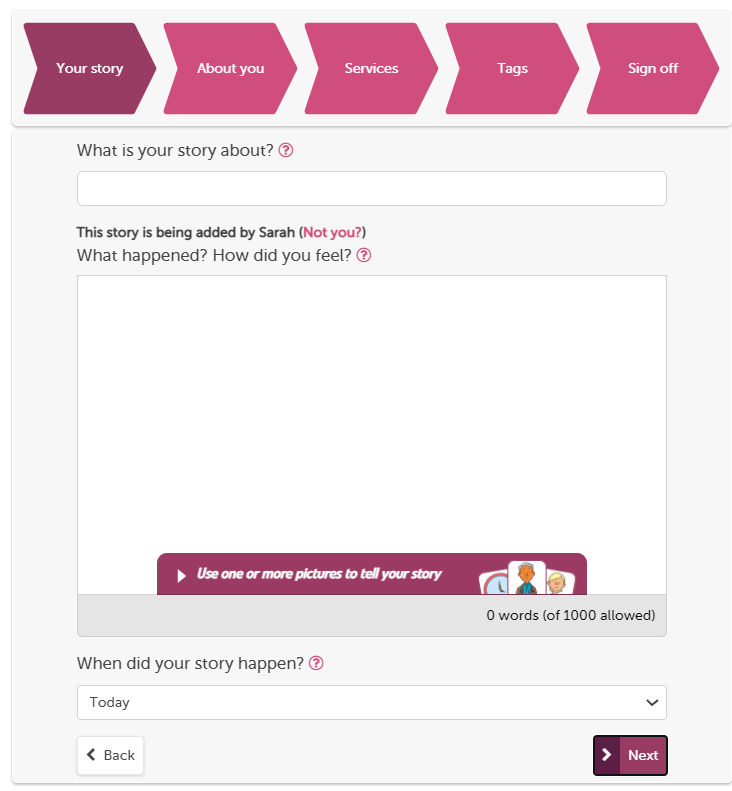 You can use pictures

Give what was good/could be improved tags

Provide optional demographic information, FFT and ratings.

Tag story to multiple providers 

Formatted to work on mobile devices
[Speaker Notes: You can use pictures

Give what was good/could be improved tags

Provide optional demographic information, FFT and ratings.

Tag story to multiple providers 

Formatted to work on mobile devices]
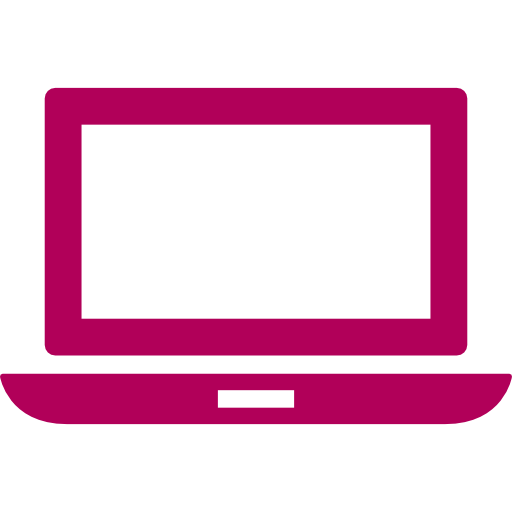 Ways to share a story with Care Opinion
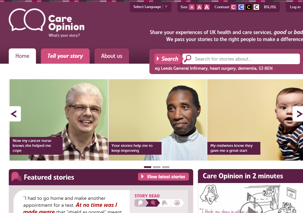 Online careopinion.org.uk or careopinion.ie
Freephone 0800 122 3135 (UK only)
Freepost leaflets
From an invitation link
With support from Volunteers
Using picture tiles

All stories are subject to moderation and are uploaded to the website
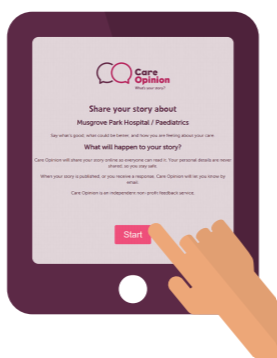 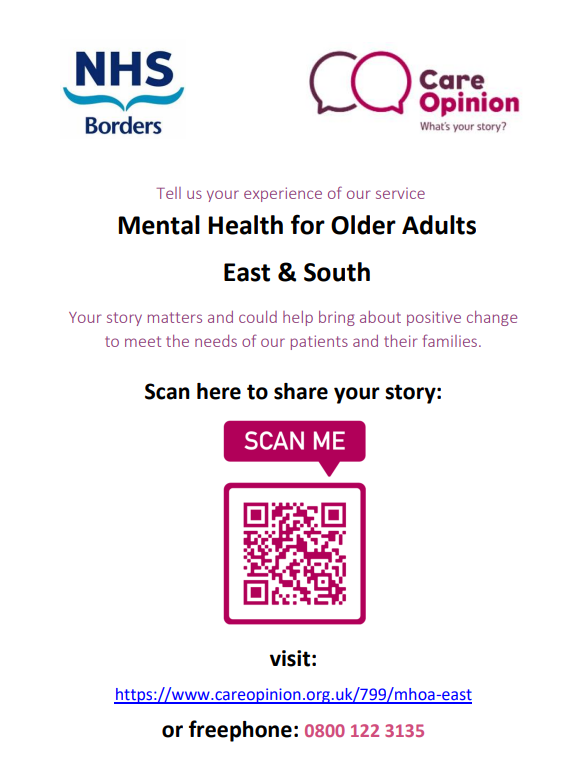 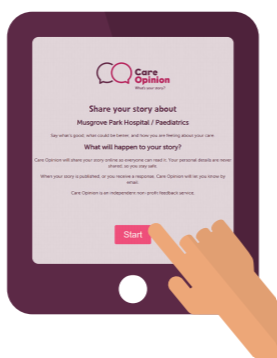 Inviting online feedback with an invitation link
The simplest way to invite people to share their experiences on Care Opinion is just to provide a link to the site.

Another way is to make an "invitation link“ and provide that instead. They look like this https://www.careopinion.org.uk/49/aah-ed   

What does an invitation link do?
An invitation link allows you to: 
customise various aspects of our story-telling workflow 
easily access widget codes, kiosk links or QR codes to share with people using services
keep track of which stories came via which invitation links, and run reports and visualisations easily
[Speaker Notes: The simplest way to invite people to share their experiences on Care Opinion is just to provide a link to the site.

Another way is to make an "invitation link“ and provide that instead. They look like this https://www.careopinion.org.uk/49/aah-ed   

What does an invitation link do?
An invitation link allows you to: 
customise various aspects of our story-telling workflow 
easily access widget codes, kiosk links or QR codes to share with people using services
keep track of which stories came via which invitation links, and run reports and visualisations easily]
What are the pros of using an invitation link ?
With an invitation link you can customise the “tell your story” workflow, or direct people to the "kiosk workflow". 

Your invitation link can:
make sure a specific health/care service is pre-selected
add specific tags to new stories
after a story is told, invite the author to visit your own survey or consultation too
For English services you can add the FFT question to the kiosk work flow
Track stories relating to a specific topic by using subscriber tagging 
Feedback focus
[Speaker Notes: With an invitation link you can customise the “tell your story” workflow, or direct people to the "kiosk workflow". 

Your invitation link can:
make sure a specific health/care service is pre-selected
add specific tags to new stories
after a story is told, invite the author to visit your own survey or consultation too
For English services you can add the FFT question to the kiosk work flow
Track stories relating to a specific topic by using subscriber tagging 
Feedback focus]
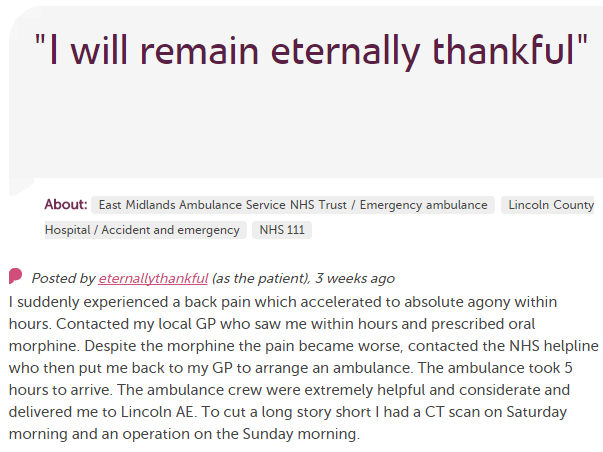 In each provider
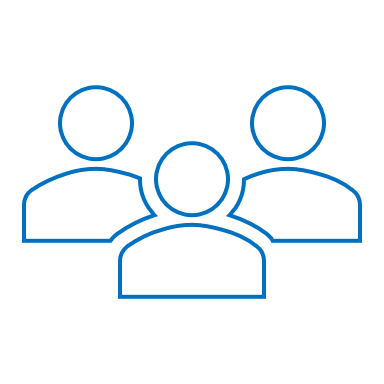 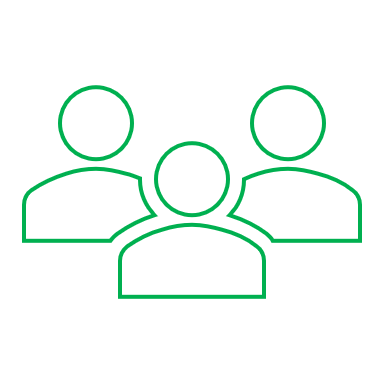 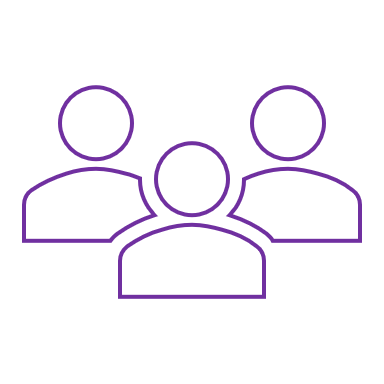 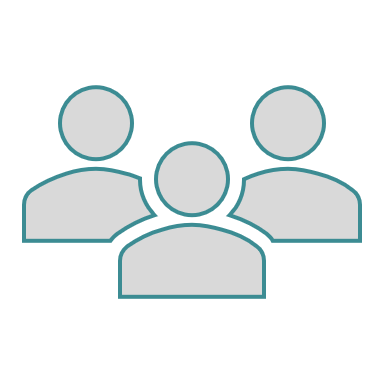 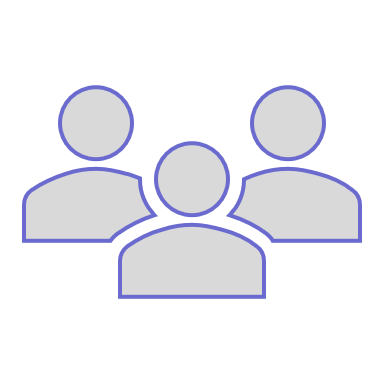 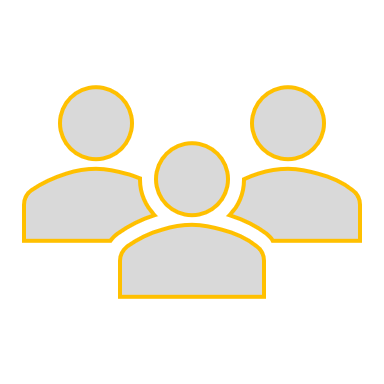 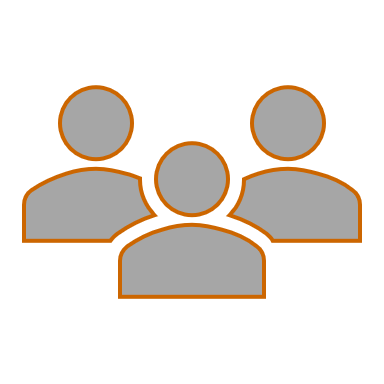 Different Staff Teams
User exp, comms, complaints…
Moderation
Service  staff
Commissioners
Healthwatch
Other Stakeholders
CQC
Alerting
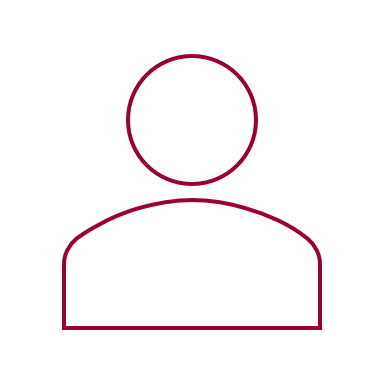 CEO
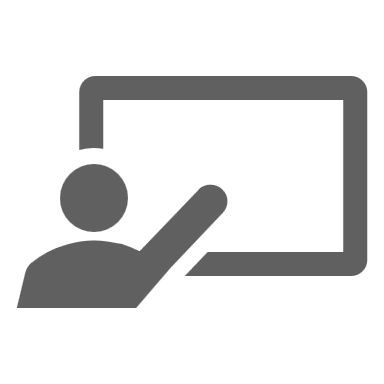 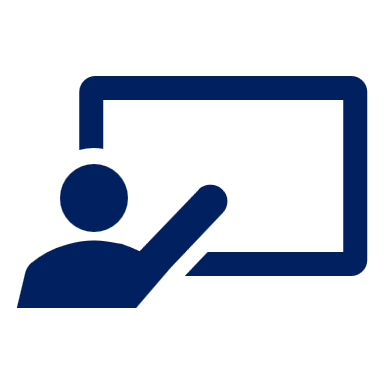 Nursing, AHP students
Researchers
How do I hear about stories that are relevant to me?
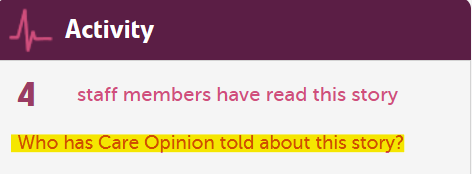 You can also find out who else in your subscription has been sent an email alert
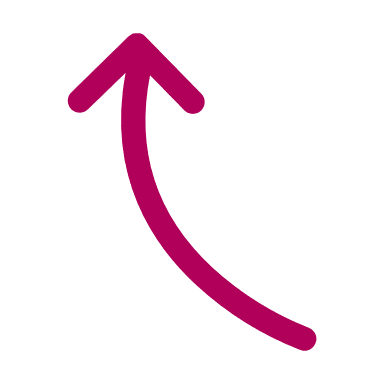 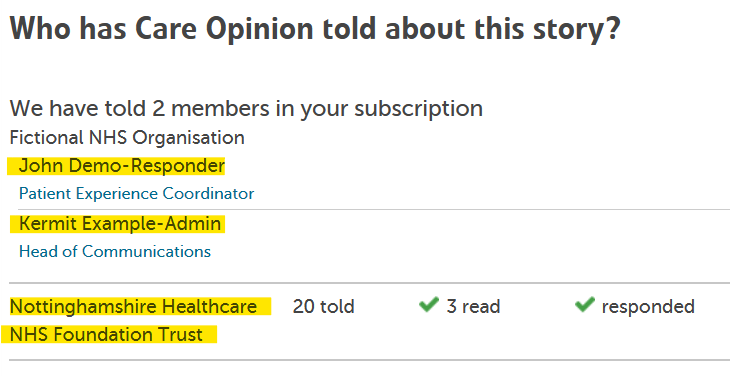 Not only can you see who's been notified, but if anyone has read or responded to the story too
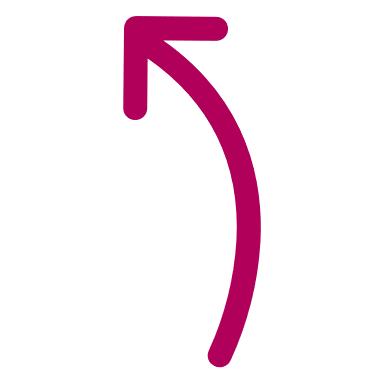 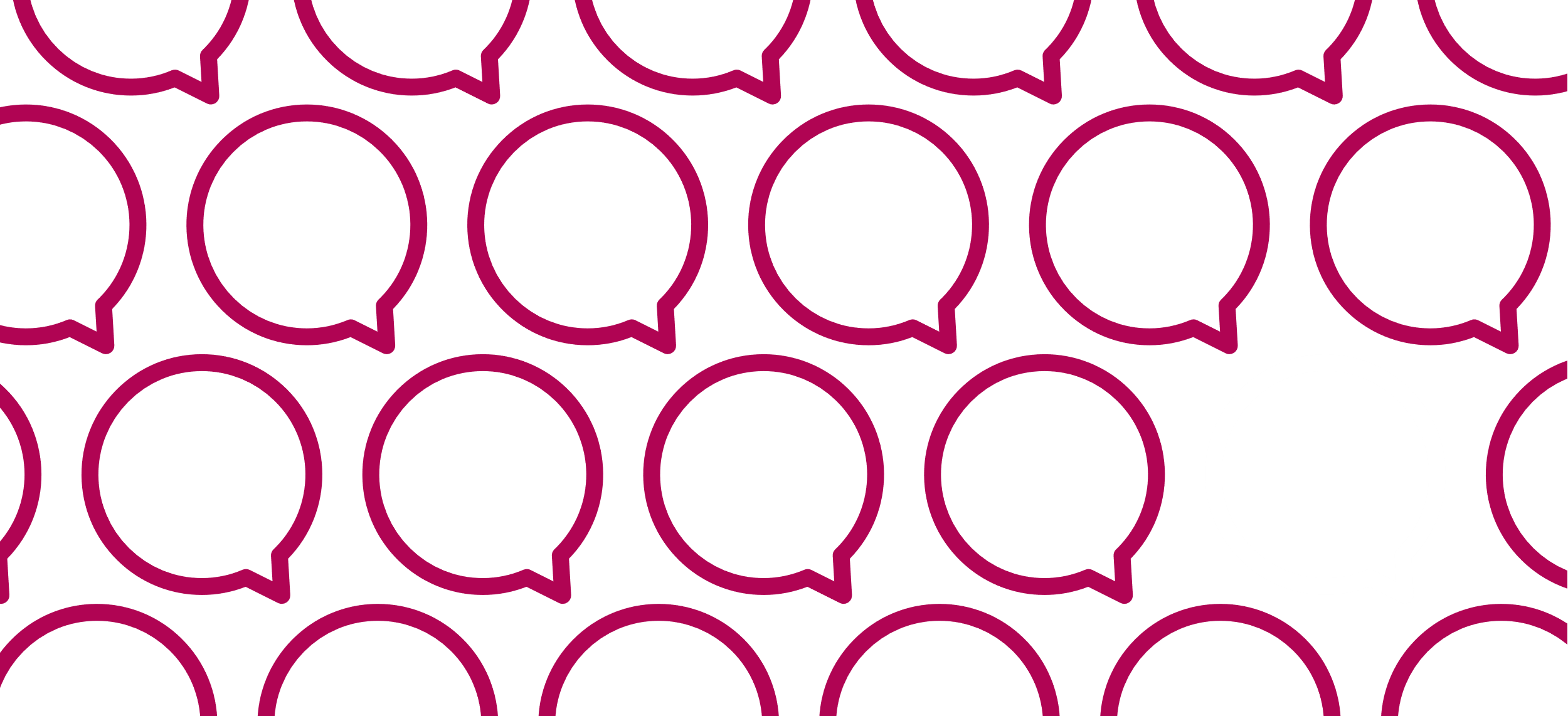 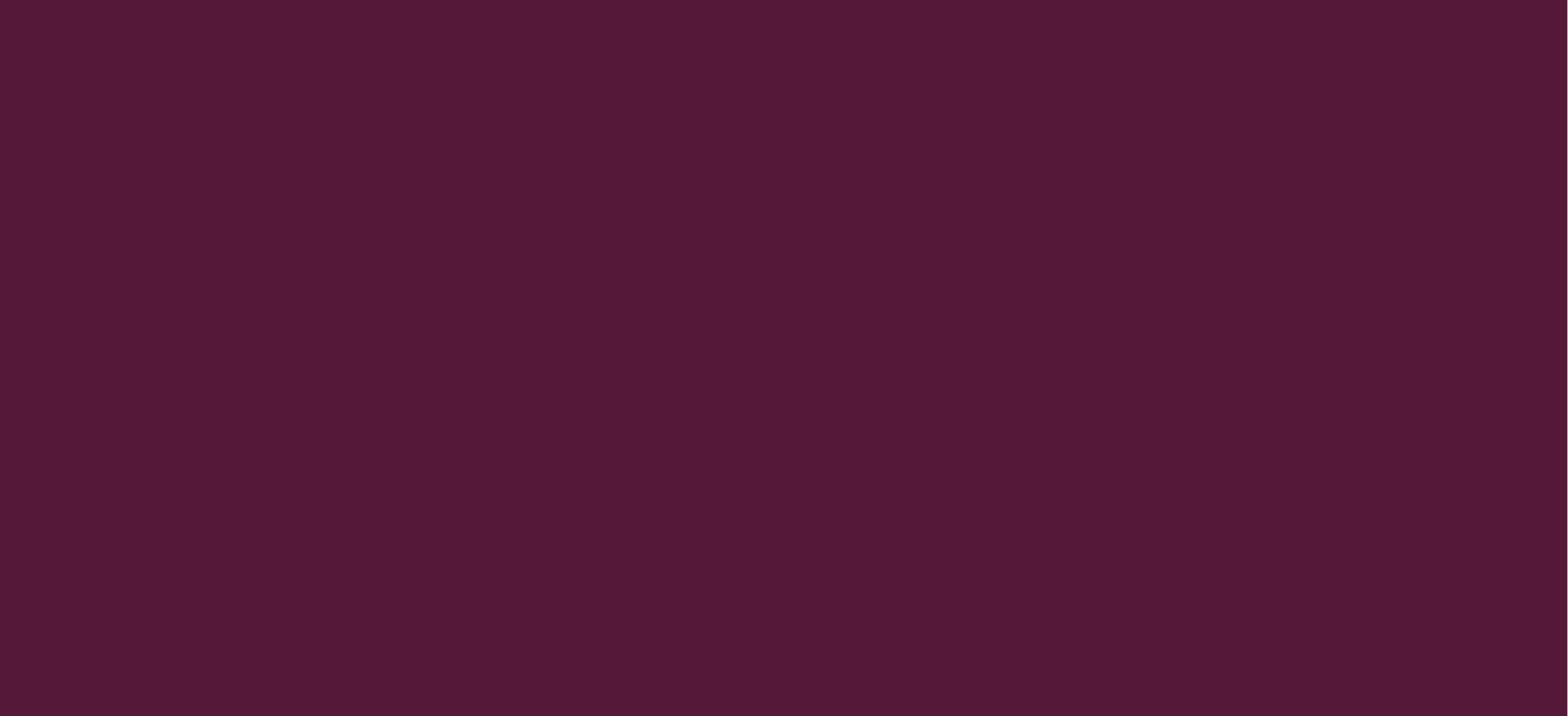 Accessing the site
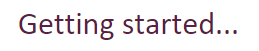 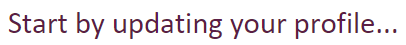 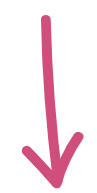 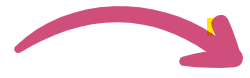 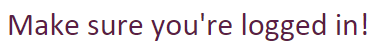 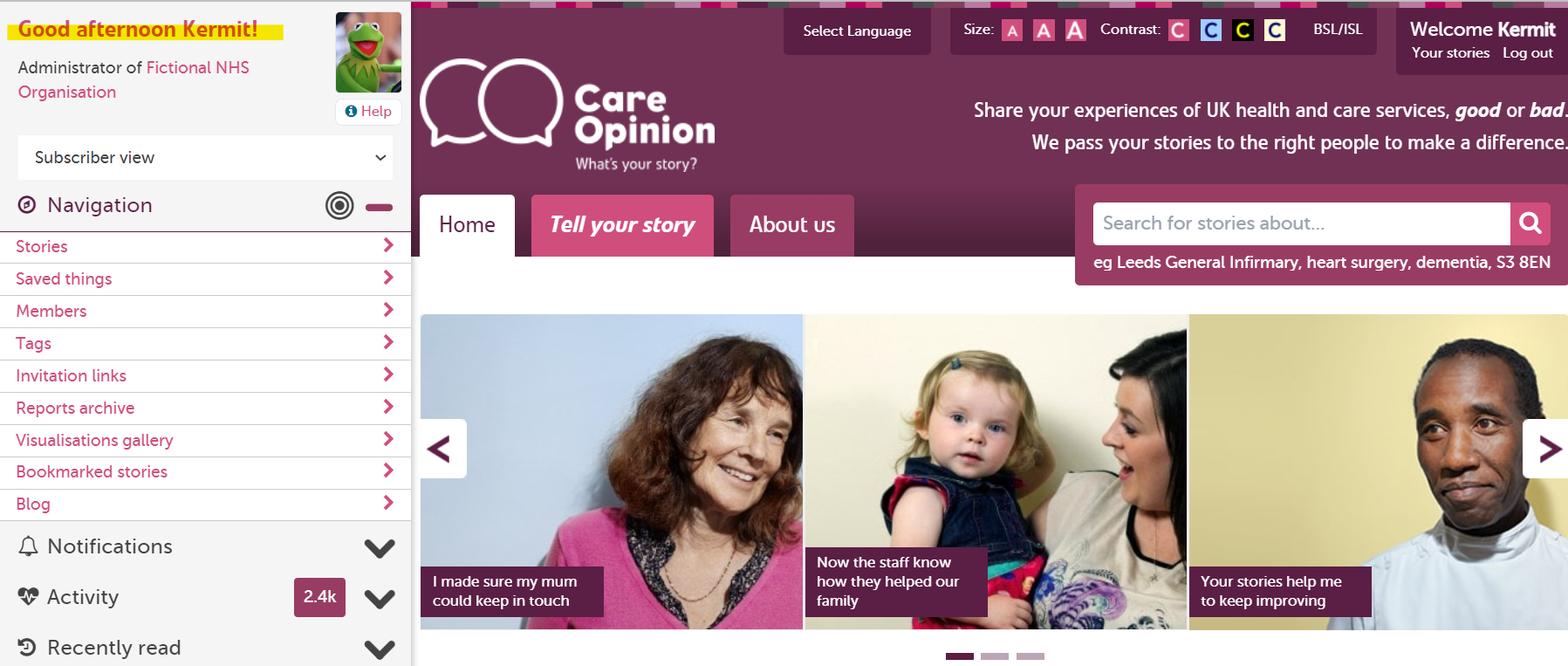 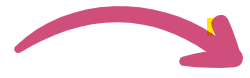 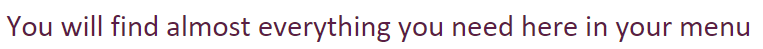 [Speaker Notes: Change this to sub admin]
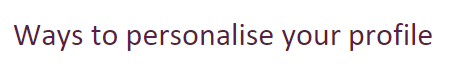 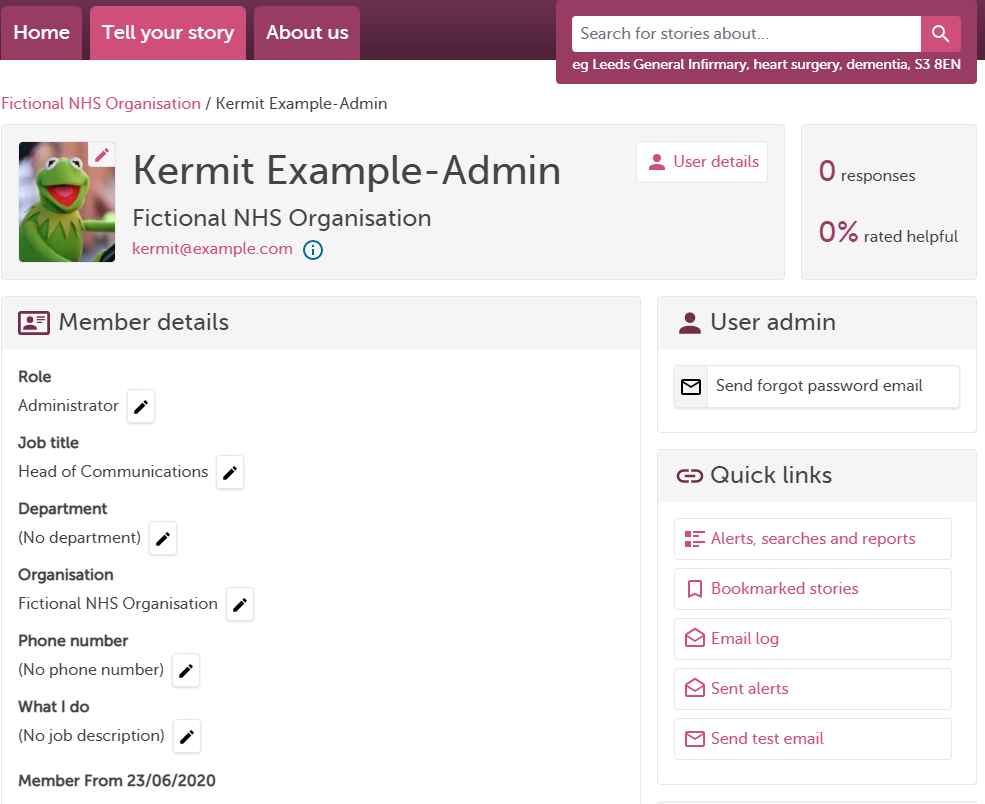 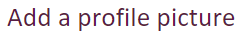 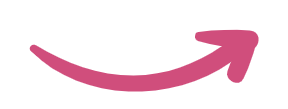 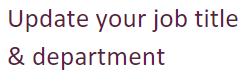 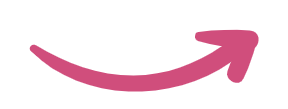 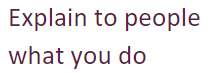 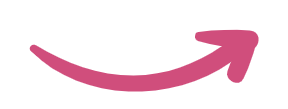 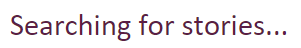 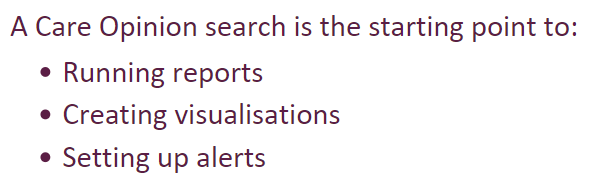 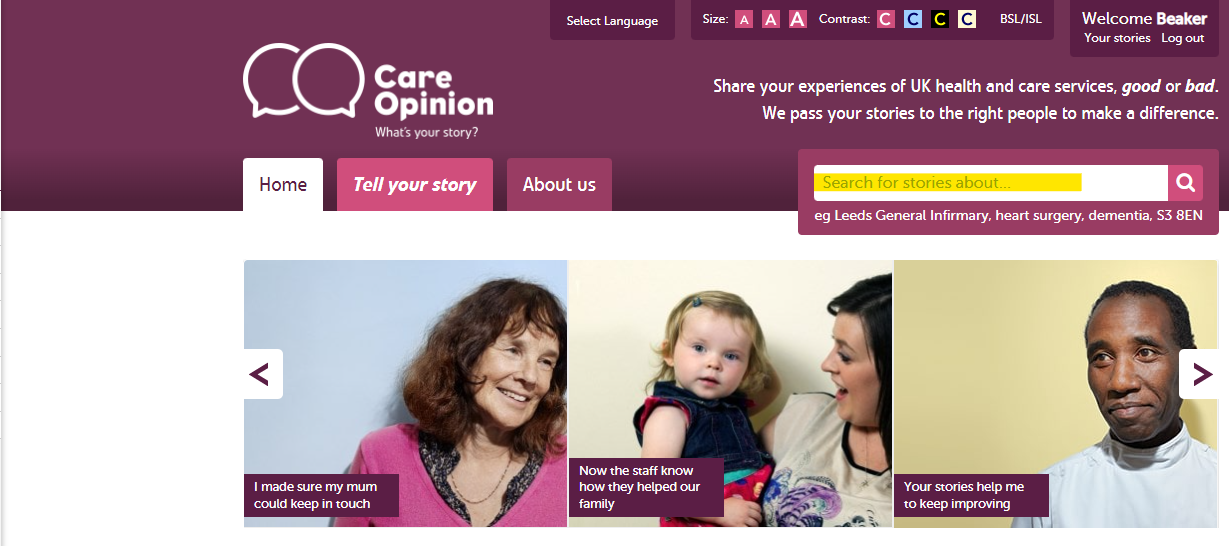 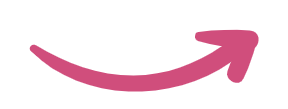 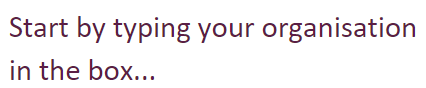 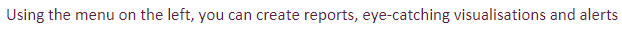 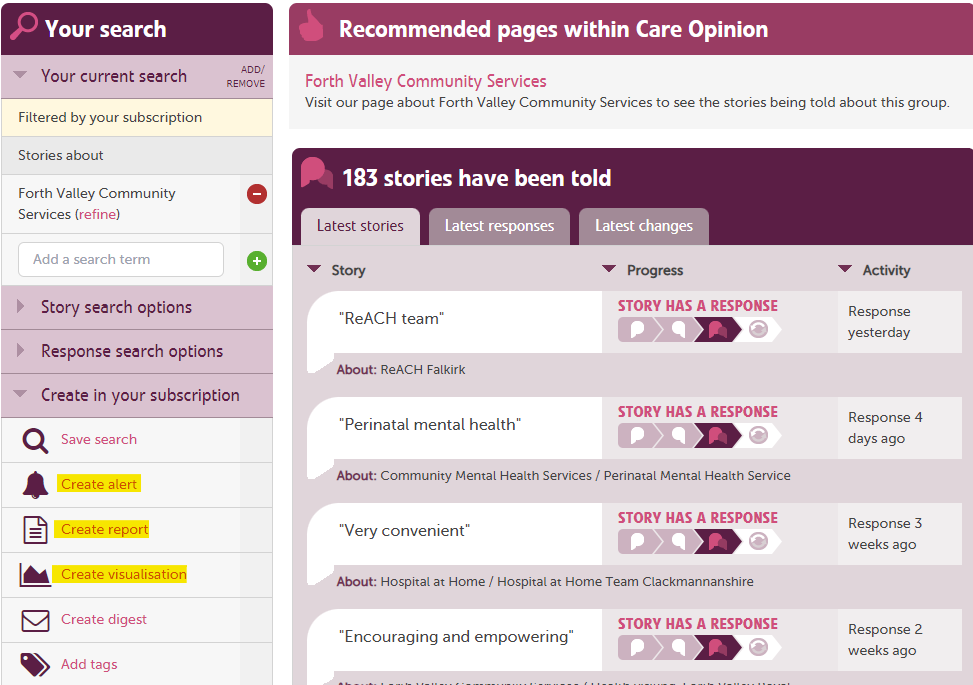 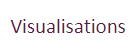 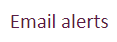 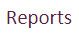 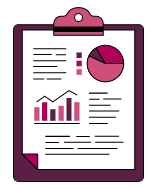 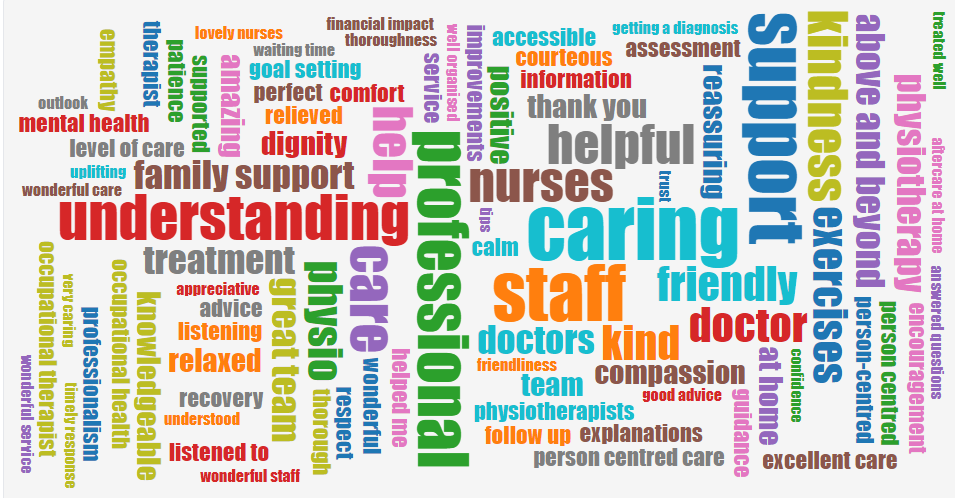 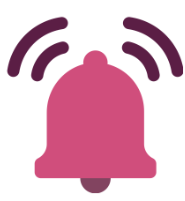 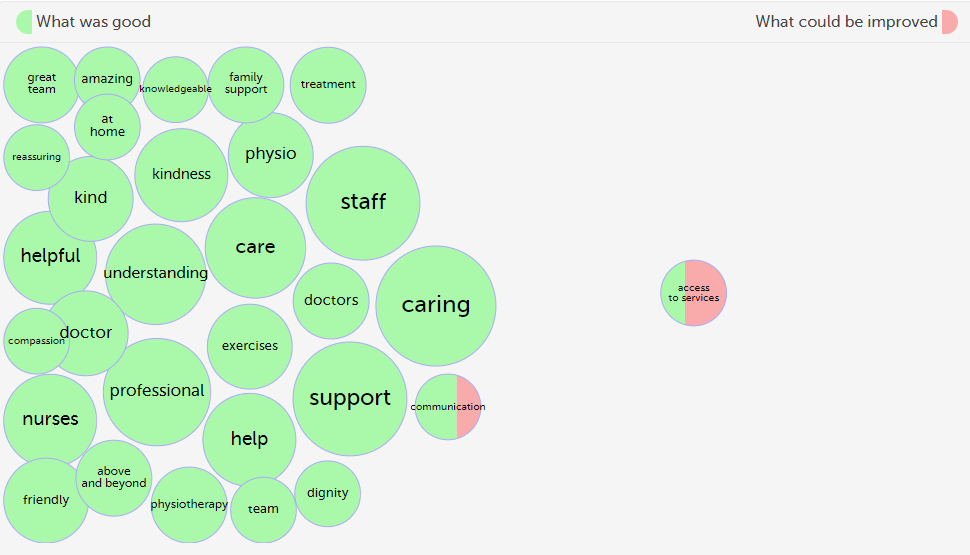 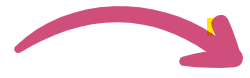 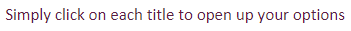 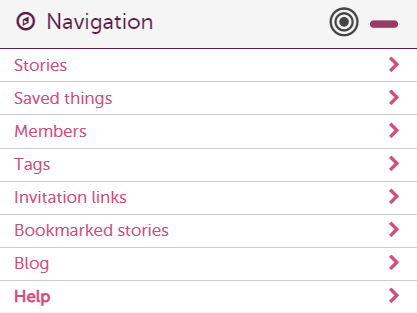 How to find help?
Help button
Support page
Contacting your support lead
Emailing info@careopinion.org.uk
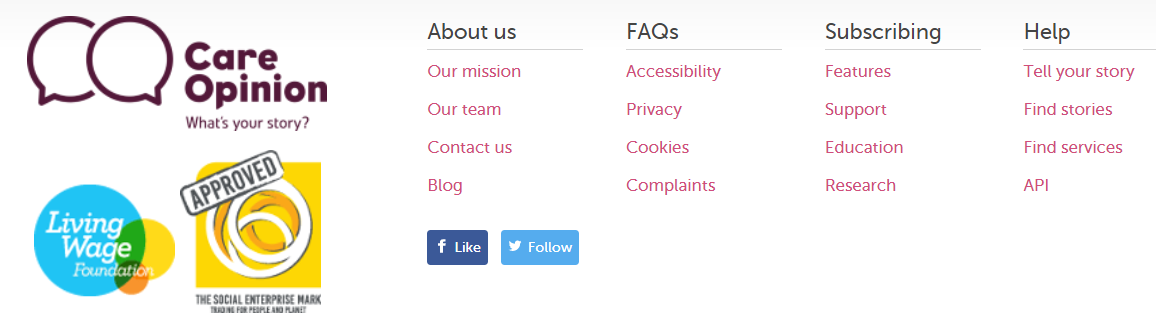 Resources and Care Opinion training webinars/events
Invitation Links
You can watch a short 9 minute video on how to create Invitation Links here: https://vimeo.com/681943773

Other webinars
Sign up for and view webinar recordings on this page: Training and support webinars | Care Opinion

Know How PageFor all your support needs, you can find lots of information at this page: Subscriber know-how | Care Opinion

Events
Find out about our upcoming Care Opinion events here: Care Opinion Events | Care Opinion

			
				Contact us: info@careopinion.org.uk
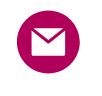 [Speaker Notes: Cally:Upcoming How to training  webinars:Invitation Links and subscriber taggingHow to use reports and visualisationsHow to respond well and demonstrate impactAnd many more]
“To give people a chance to read what I went through and maybe give them some hope.”
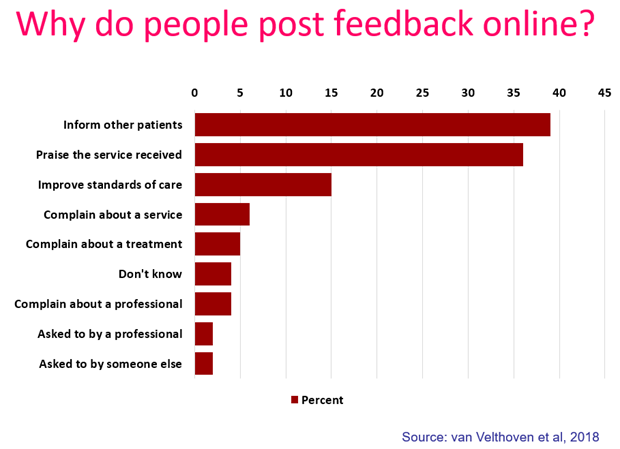 “It was a difficult time for me to go through and Care Opinion allowed me to control the speed 
and words rather than be rushed through Q&As or tick box scenario where things don't quite fit.”
“To highlight the problem without making a formal complaint and to thank the staff for excellent care”
“People need to know how valuable this care is”
Blogs
Royal Devon University Healthcare NHS Foundation Trust
Our journey from single service to trust-wide subscription

Inclusion – Sexual Health Services
Celebrating 1st year f online feedback

Nottinghamshire Healthcare 
Blog by MH service user

GP in Hackney – The Lawson Practice
Care Opinion within a GP setting


City & Hackney GP Confederation
How City & Hackney are embracing online feedback
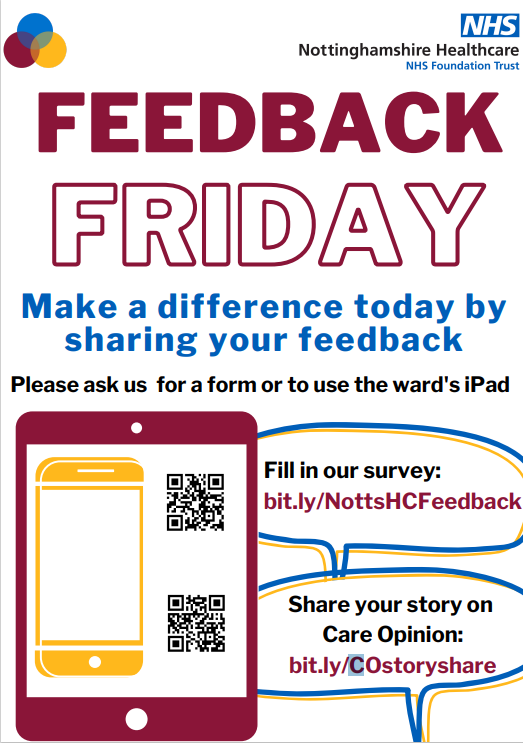 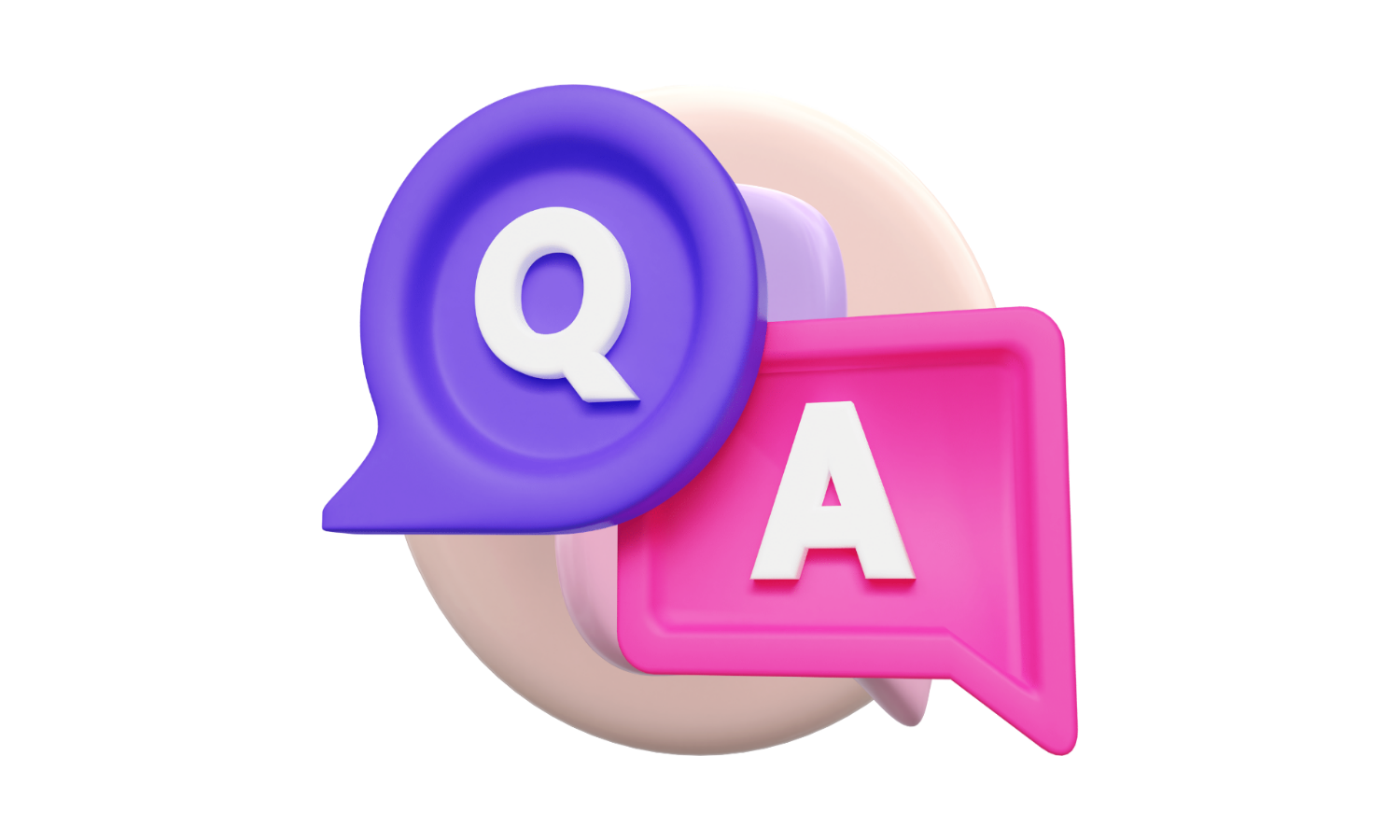 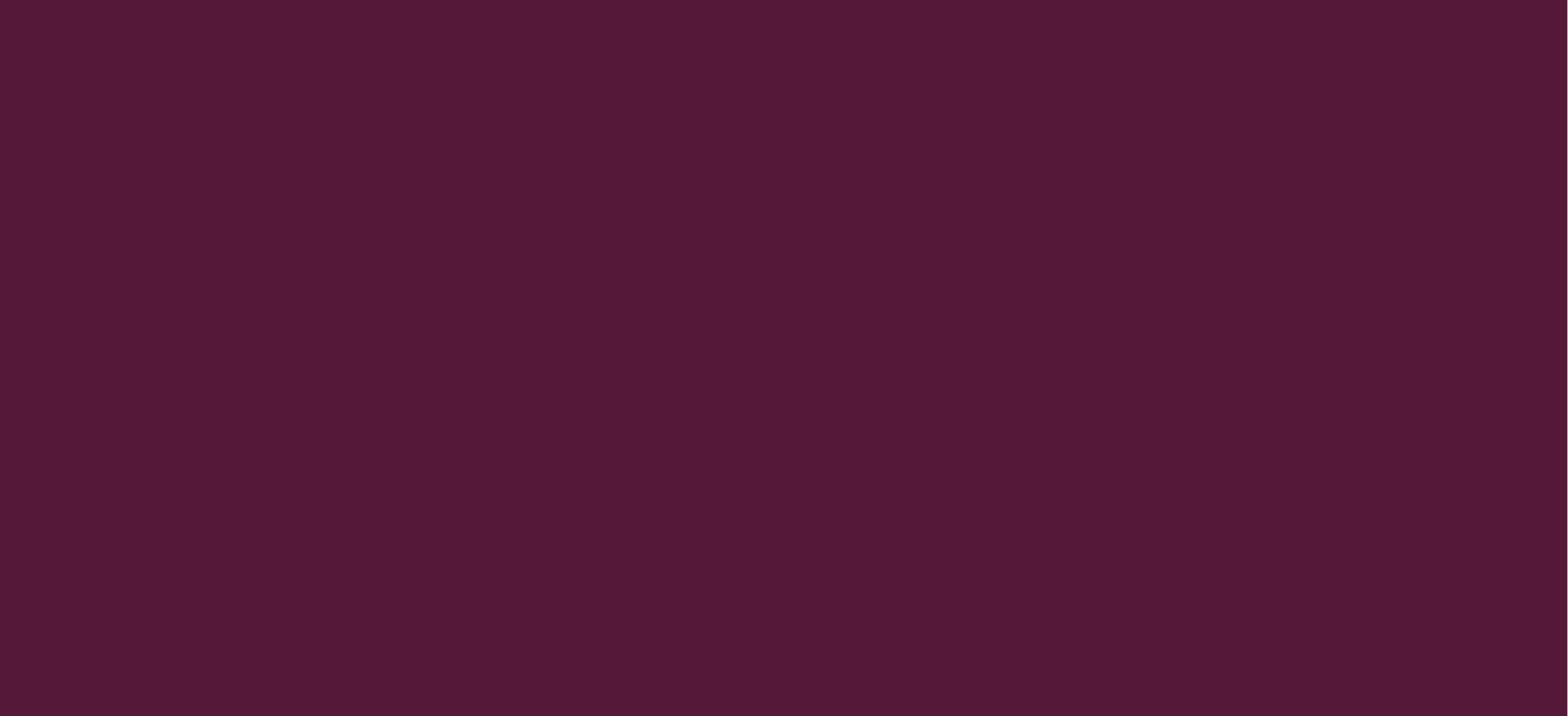 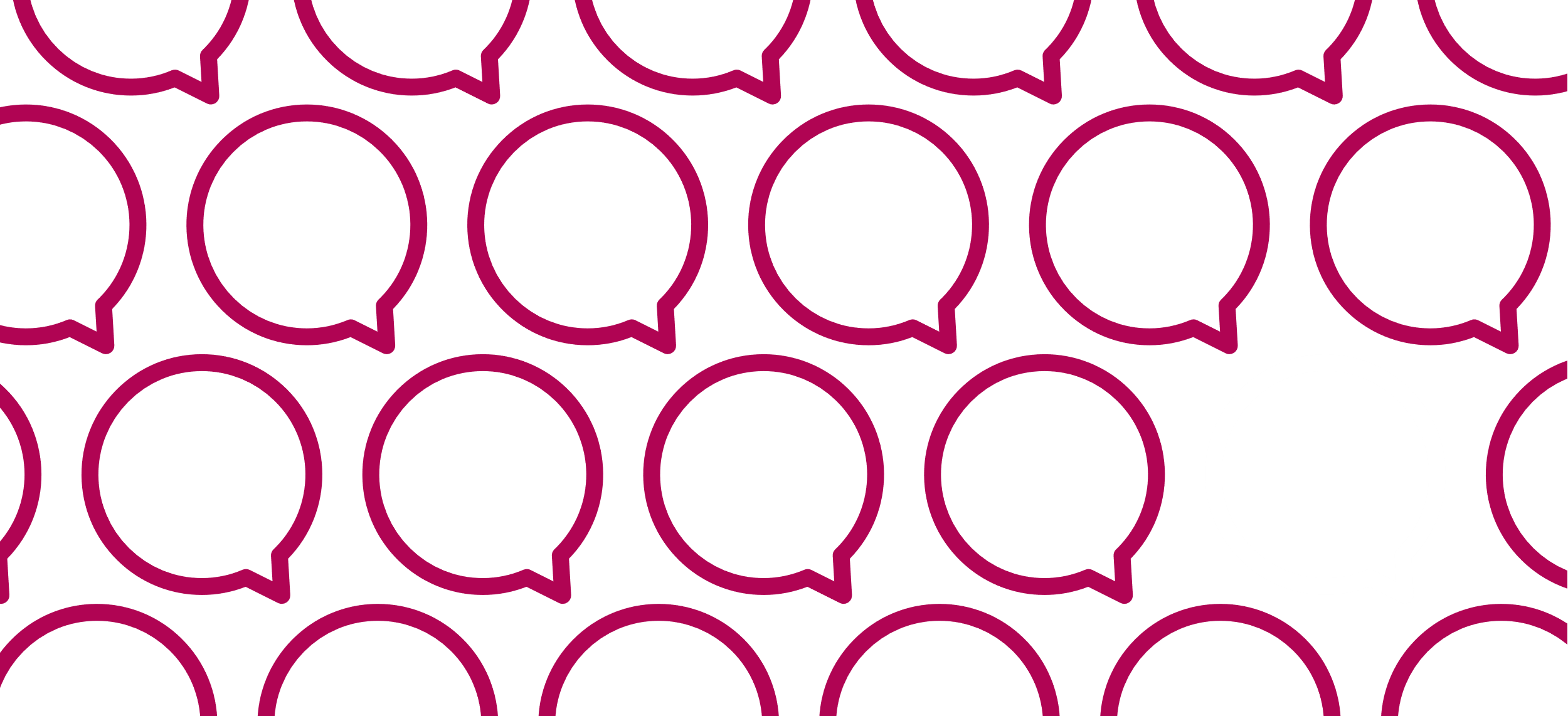 Thank 
you